ГУО «Ботвиновский учебно-
педагогический комплекс
 детский сад-средняя школа»
Изменение глаголов по числам
«Помоги Микки Маусу»
Дидактическая игра
  Русский язык3 класс
Автор: Грибунова Марина Александровна, 
учитель начальных классов
Ребята!
Помогите Микки Маусу определить число глаголов. Будьте внимательны, ведь  при неправильном ответе вам придётся начинать всё сначала. 
Удачи!
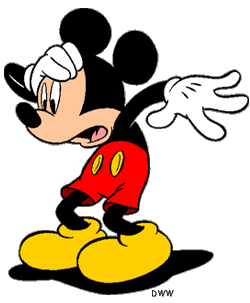 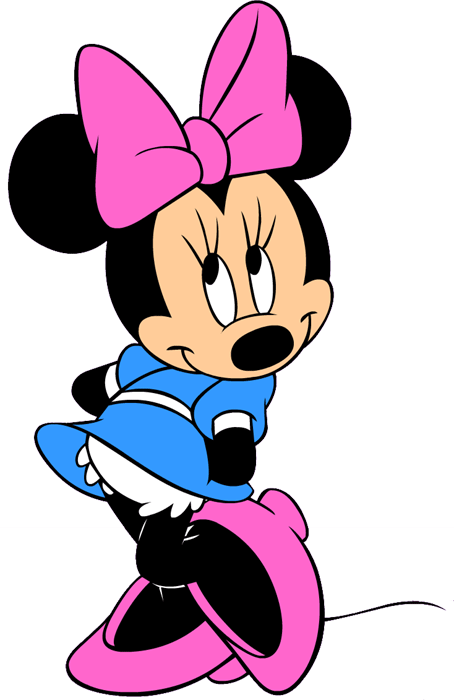 играть
встаю
мн.ч.
ед.ч.
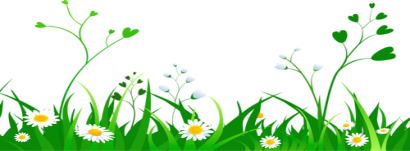 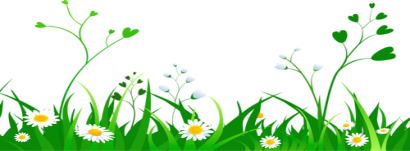 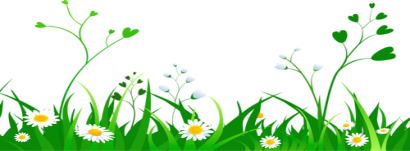 гремел
ЕД.Ч.
МН.Ч.
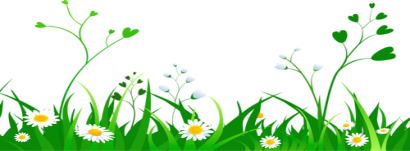 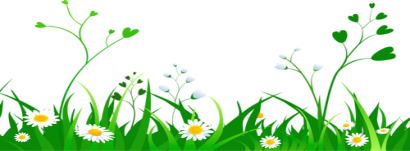 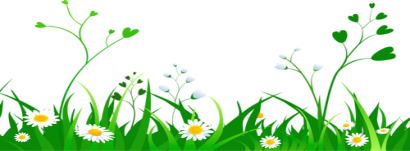 ПЛЕЛА
ЕД.Ч.
МН.Ч.
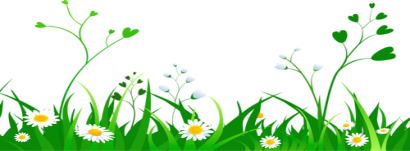 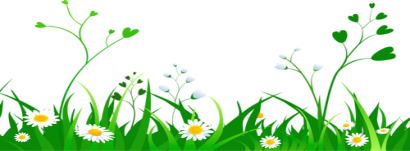 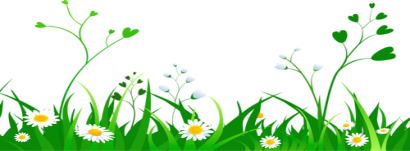 ВЕЛИ
ЕД.Ч.
МН.Ч.
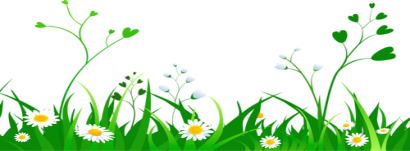 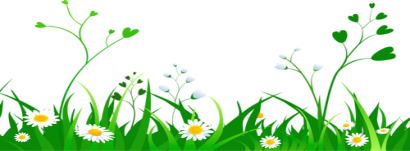 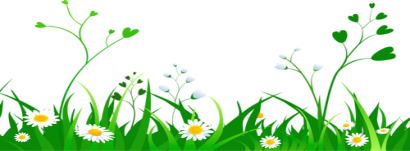 СПЕШИТЕ
ЕД.Ч.
МН.Ч.
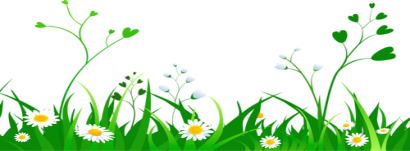 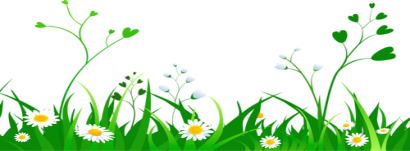 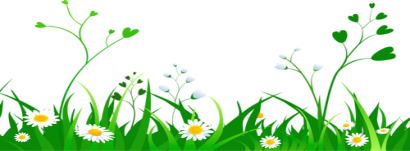 СУМЕЮ
ЕД.Ч.
МН.Ч.
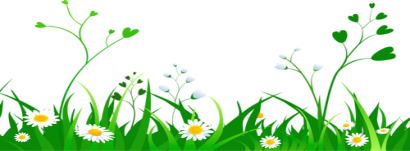 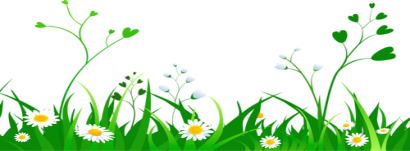 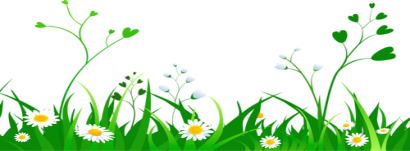 НАКРОЮ
ЕД.Ч.
МН.Ч.
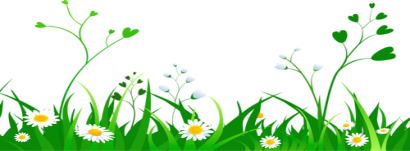 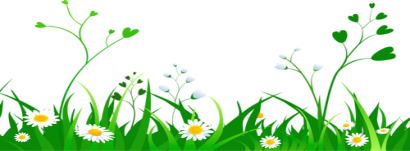 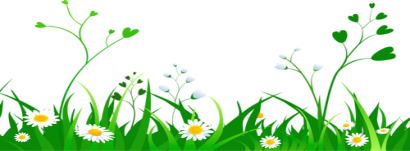 СВЕТИЛО
ЕД.Ч.
МН.Ч.
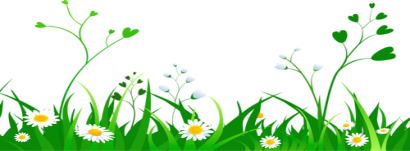 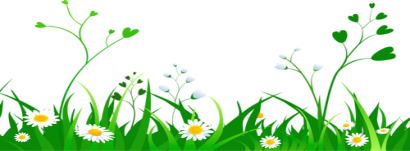 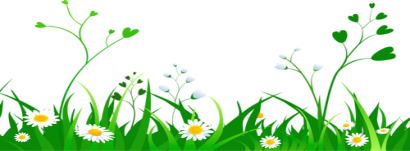 ЦЕПЕНЕЕТЕ
МН.Ч.
ЕД.Ч.
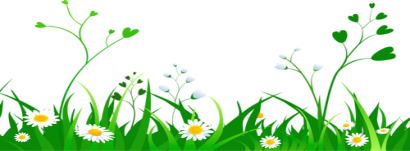 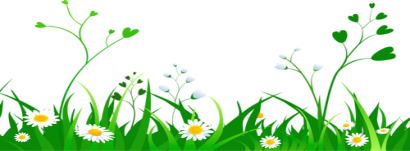 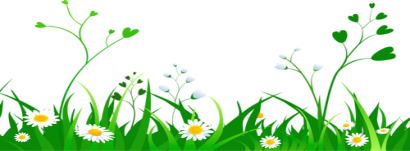 ЗАКРОЕТЕ
ЕД.Ч.
МН.Ч.
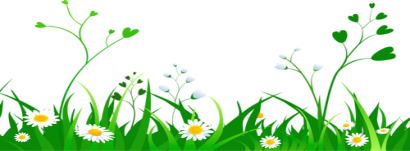 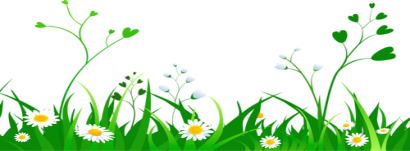 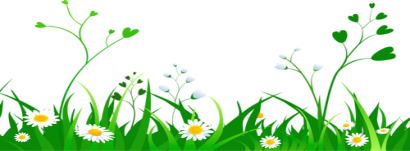 СКАЧУТ
ЕД.Ч.
МН.Ч.
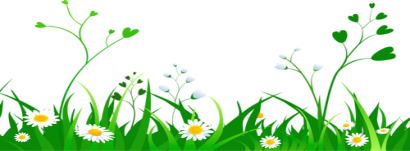 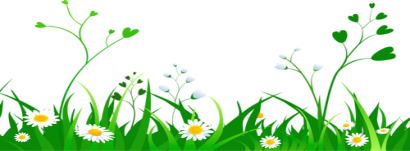 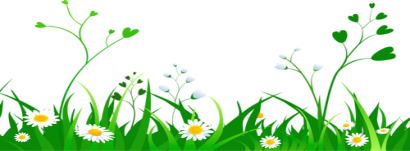 ГОНЯЛИ
ЕД.Ч.
МН.Ч.
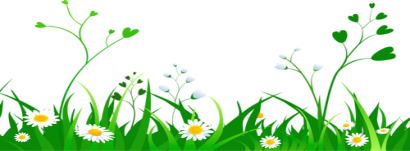 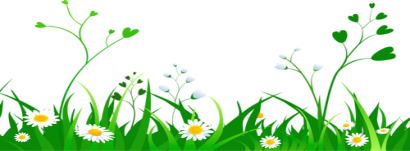 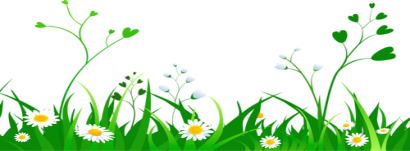 ШИПИТ
ЕД.Ч.
МН.Ч.
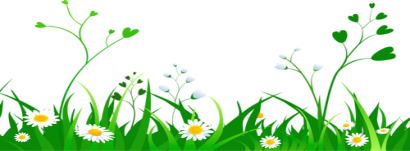 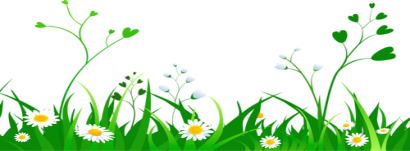 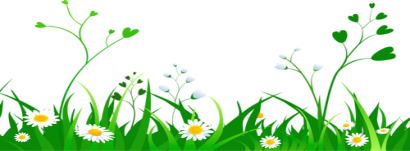 Будь внимательнее!
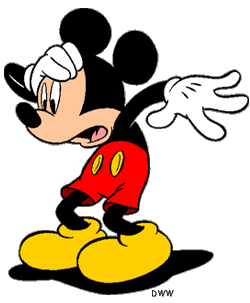 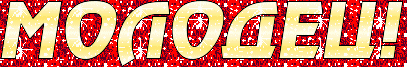 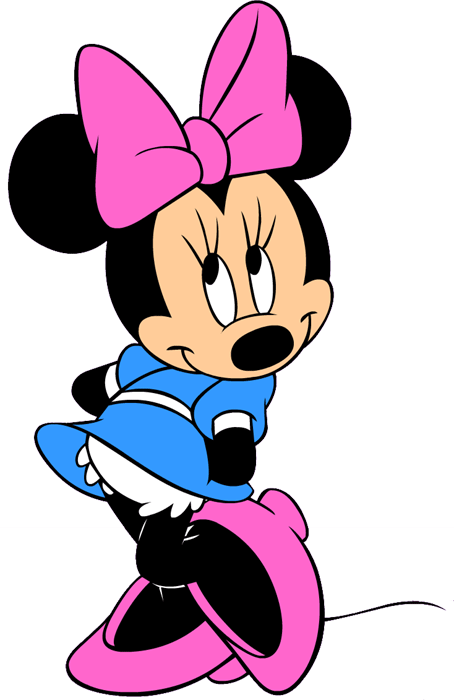 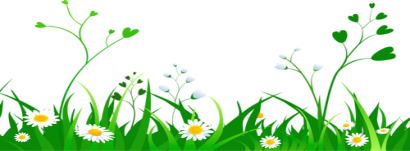 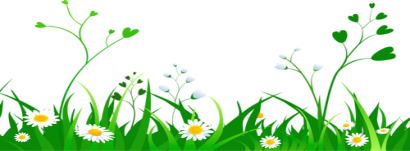 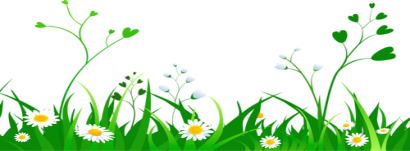